Chapter- Two  
Investment products
2.1 Pension funds
Pension funds receive contributions from individuals and/or employers during their employment to provide a retirement income for the individuals. 
Most pension funds are provided by employers for employees. The employer may also pay part or all of the contribution, but an employee must work a minimum number of years to be vested —qualified to receive the benefits of the pension. 
Self-employed people can also set up a pension fund for themselves through individual retirement accounts or other types of programs.
Cont…
While an individual has many options to save for retirement, the main benefit of government-sanctioned pension plans is tax savings. Pension plans allow either contributions or withdrawals that are tax-free. 
As a consequence of the regular contributions and the tax savings, pension funds have enormous amounts of money to invest. 
And because their payments are predictable, pension funds invest in long-term bonds and stocks, with more emphasis on stocks for greater profits.
2.2 Collective investment schemes –mutual funds, unit trusts
Mutual funds:
A mutual fund (in US) or unit trust (in UK and India) raise funds from the public and invests the funds in a variety of financial assets, mostly equity, both domestic and overseas and also in liquid money and capital market.
They are investment companies that pool money from investors at large and offer to sell and buy back its shares on a continuous basis and use the capital thus raised to invest in securities of different companies 
Mutual funds possess shares of several companies and receive dividends in lieu of them and the earnings are distributed among the shareholders on a pro rata basis.
Cont…
Mutual funds sell shares (units) to investors and redeem outstanding shares on demand at their fair market value. 
Thus, they provide opportunity of small investors to invest in a diversified portfolio of financial securities. Mutual funds are also able to enjoy economies of scale by incurring lower transaction costs and commission.
Cont…
Types of Mutual Funds
     1.  Open-end Mutual Funds
         Characteristics
New investors can join the funds at any time.
A fund (unit) is accepted and liquidated on a continuous basis by mutual fund manager. 
The fund manager buys and sells units constantly on demand by investors-it is always open for the investors to sell or buy their share units 
It provides an excellent liquidity facility to investors, although the units of such are not listed. 
No intermediaries are required. There is a certainty in purchase price, which takes place in accordance with the declared NAV.
Cont…
Investors in Mutual fund own a pro rata share of the overall portfolio, which is managed by an investment manager of the fund who buys some securities and sells others.
The value or price of each share of the portfolio is called net asset value (NAV)
Cont…
NAV equals the market value of the portfolio minus the liability of the mutual fund divided by the number of shares owned by the mutual fund investors
NAV= 

The NAV is determined only once each day, at the close of the day. For example the NAV for a stock of a mutual fund is determined from closing stock price for the day. Business publications provide the NAV each day in their mutual fund.
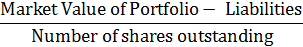 Cont…
All new investments into the fund or withdrawal from the fund during a day are priced at the closing NAV (investment after the end of the day)  and  a non-business day are priced at the next day’s closing NAV. 
The NAV of a mutual fund may increase or decrease due to an increase or decrease in the price of the securities in the portfolio.
Cont…
Examples 1: Suppose today a mutual fund contains 1,000 shares of ABC which are traded at $37.75 each, 2,000 shares of Exxon (currently traded at $43.70) and 1,500 shares of Citigroup currently trading at $46.67. The mutual fund has 15,000 shares outstanding held by investors. Thus, today’s NAV is calculated as:
     	(1000x 37.75) + (2,000x43.7) +1,500 x 46.67 =13.01
      				15,000 
If tomorrow ABC’s shares increase to $45, Exxon’s shares increase to $48, and Citigroup’s shares increase to $50, the NAV (assuming the number of shares outstanding remains the same) would increase to: 
          1000x45 + 2000 x 48 + 1500x 50	= 14.40
                              15,000
Cont…
Example2: Suppose that today 1,000 additional investors buy one share each of the mutual fund (MF) at the NAV of $13.01. This means the MF manager has $13,010 additional funds to invest. 
Suppose that the fund manager decides to use these additional funds to buy additional shares in ABC.
At today’s market price, the manager could buy 344 ($13,010/$37.75 = 344) shares of ABC additional shares: Thus, 
Its new portfolio of shares has 1,344 in ABC, 2,000 in Exxon, and 1,500 in Citigroup.
Given the same rise in share value as assumed above, tomorrow’s NAV will be:
             1,344 x $45 + 2,000 x $48 + 1,500 x $50=  14.47
	               	16,000
The additional shares and the profitable investment made with the new funds from these resulted in a slight higher NAV than had the number of shares remained static ($14.47 versus $14.40)
Cont…
2. Closed-ended Fund
The shares of a closed-end fund are similar to the shares of common stock of a corporation. The new shares of a closed-end fund are initially issued by an underwriter for the fund and after the new issue the number of shares remains constant.
After the initial issue, no sale or purchase of shares are made by the fund company as in open-end funds. Instead, the shares are traded on a secondary market, either in an exchange or in the over-the-counter market
Cont…
Since the number of shares available for purchase, at any moment in time, is fixed, the NAV of the fund’s shares is determined by the underlying shares as well as by the demand for the investment company’s shares themselves.  
When demand for the investment company’s shares is high, because the supply of shares in the fund is fixed, the shares can be traded for more than the NAV of the securities held in the fund’s assets portfolio. In this case the shares said to be trading at a premium; if demand is low, the shares are sold for discount.
Cont…
The main difference between an open-ended and a closed-ended mutual fund is; the number of shares of an open-end fund varies because the fund sponsor sells new shares to investors and buys existing shares from shareholders. 
By doing so the share price is always the NAV of the fund. In contrast, closed-ended funds have a constant number of shares outstanding because the fund sponsor does not redeem shares and sell new shares to investors except at the time of a new underwriting. 
Thus, supply and demand in the market determines the price of the fund shares, which may be above or below NAV, as previously discussed.
Advantage of Mutual Funds
1. Mobilizing small saving
Direct participation in securities is not attractive to small investors because of some requirements which are difficult for them.
MF mobilizes funds by selling their own shares, known as units. These funds are invested in shares of different institution, government securities, etc
To an investor, a unit in a mutual fund means ownership of a proportionate share of securities in the portfolio of a mutual fund.
Cont…
2. Professional management
Mutual funds employ professional experts who manage the investment portfolio efficiently and profitably.
Investors are relived of the emotional stress in buying and selling securities since MF take care of this function. 
The Professional managers act scientifically at the right time to buy and sell for their client, and automatic reinvestment of dividends and capital gains, etc
Cont
3. Diversified investment/ reduced risks
Funds mobilized from investors are invested in various industries spread across the country/globe. 
This is advantageous to the small investors because they cannot afford to assess the profitability and viability of different investment opportunities
MF provide small  investors the access to a reduced investment risk resulting from diversification, economies of scale in transaction cost and professional financial management.
Cont…
4. Better liquidity
There is always a ready market for the mutual fund units- it is possible for the investors to disinvest  holdings any time during the year at the Net Asset Value (NAV)
Securities held by the fund could be converted into cash at any time.
Thus, mutual funds could not face problem of liquidity to satisfy the redemption demand of unit holders.
5. Investment protection
Mutual funds are legally regulated by guidelines and legislative provisions of regulatory bodies (such as SEC in US, SEBI in India etc) -SEBI The Securities and Exchange Board of India
Cont…
6. Low transaction cost (economy of scale)
The cost of purchase and sale of mutual funds is relatively lower because of the large volume of money being handled by MF in the capital market (economies of Scale)
Brokerage fees, trading commission, etc are lower
This enhances the quantum of distributable income available for investors 
7. Economic Developments
Mutual funds mobilize more savings and channel them to the more productive sectors of the economy
 The efficient functioning of mutual funds contributes to an efficient financial system. 
This in turn paves ways for the efficient allocation of the financial resources of the country which in turn contributes to the economic development.
The investors’ return in the mutual fund includes capital appreciation (capital gain from price appreciation of the underlying assets), and the income generated by the assets of the fund.
Unit investment trust (UIT)
A unit investment trust (UIT) is an investment company that has a fixed portfolio and offers ownership units in the trust to investors. The portfolio usually consists of holdings of stocks and bonds. 
Unit investment trusts are sold by the issuer in an initial public offering. 
A UIT is considered an investment company in the same way that mutual funds and closed-end funds are considered investment companies.
Cont…
UITS are similar to both open-ended and closed-end mutual funds in that they all consist of collective investments in which many investors combine their funds to be managed by a portfolio manager.
Like open-ended mutual funds, UITs are bought and sold directly from the company that issues them, although sometimes they can be bought on the secondary market; like closed-end funds, UITs are issued via an initial public offering (IPO). 
Unlike mutual funds, UITs have a stated expiration date based on what investments are held in its portfolio; when the portfolio terminates, investors get their cut of the UIT's net assets.
Also unlike mutual funds, UITs aren't actively-traded, meaning securities aren't bought or sold unless there's a change in the underlying investment, such as a corporate merger or bankruptcy.
2.3 Exchange-Traded Funds (ETFs)
An exchange-traded fund (ETF) is a type of security that involves a collection of securities—such as stocks—that often tracks an underlying index, although they can invest in any number of industry sectors or use various strategies. 
ETFs are in many ways similar to mutual funds; however, they are listed on exchanges and ETF shares trade throughout the day just like ordinary stock.
ETF share prices fluctuate all day as the ETF is bought and sold; this is different from mutual funds that only trade once a day after the market closes.
Cont…
In response to this problem, the AMEX in 1993 created an indexed fund tied to the S&P 500—that is, an exchange-traded fund, ETF—that could be traded continuously because the prices for the 500 stocks are updated continuously so it is possible to buy and sell this ETF like a share of stock.
These new financial assets have some characteristics of index mutual funds, closed-end funds, and even individual stocks. 
Like mutual funds, they pool together investors’ money to buy a diversified portfolio of stocks or bonds. 
The only difference is that instead of buying an ETF directly from a fund company, you buy a share of it through a brokerage, just like you would a stock.
Cont…
Unlike a mutual fund, however, and like a stock or a closed-end fund, an ETF trades on an exchange throughout the day, and can be bought on margin and sold short. 
And like a closed-end fund, ETFs can trade at discounts and premiums, but to date, the differences between NAV and price have been tiny, and this will almost certainly continue to be the case because of the unique mechanisms that were developed to create and liquidate ETF shares.
Cont’d
In general an ETF is called an exchange-traded fund since it's traded on an exchange just like stocks. 
The price of an ETF’s shares will change throughout the trading day as the shares are bought and sold on the market. This is unlike mutual funds, which are not traded on an exchange, and trade only once per day after the markets close.
2.4 Hedge funds
Hedge funds are investment pools that invest funds for (wealthy) individuals and other investors (e.g., commercial banks). 
They are similar to mutual funds in that they are pooled investment vehicles that accept investors’ money and generally invest it on a collective basis. 
Hedge funds, however, are not subject to the numerous regulations that apply to mutual funds for the protection of individuals, such as regulations requiring a certain degree of liquidity, regulations requiring that mutual fund shares be redeemable at any time, regulations protecting against conflicts of interest, regulations to ensure fairness in the pricing of funds shares, disclosure regulations, and regulations limiting the use of leverage. 
Further, hedge funds do not have to disclose their activities to third parties. 
Thus, they offer a high degree of privacy for their investors.
Cont…
Hedge funds offered in the United States avoid regulations by limiting the number of investors to less than 100 individuals (below that required for SEC registration), who must be deemed “accredited investors.” 
To be accredited, an investor must have a net worth of over $1 million or have an annual income of at least $200,000 ($300,000 if married). 
These stiff financial requirements allow hedge funds to avoid regulation under the theory that individuals with such wealth should be able to evaluate the risk and return on their investments.
According to the SEC, these types of investors should be expected to make more informed decisions and take on higher levels of risk.
Cont
However, as a result of some heavily publicized hedge fund failures and near failures (the result of fraud by fund managers, e.g., Bernard L. Madoff Investment Securities, and the financial crisis, e.g., Bear Stearns High Grade Structured Credit Strategies Fund), in 2010 federal regulators increased the oversight of hedge funds.
Because hedge funds have been exempt from many of the rules and regulations governing mutual funds, they can use aggressive strategies that are unavailable to mutual funds, including short selling, leveraging,  arbitrage, and derivatives trading.
Cont…
Hedge funds grew in popularity in the 1990s as investors saw returns of over 40 percent after management fees (often more than 25 percent of the fund’s profits). 
They came to the forefront of the news in the late 1990s when one large hedge fund, Long-Term Capital Management (LTCM), nearly collapsed. 
The near collapse of LTCM not only hurt its investors, but arguably came close to damaging the world’s financial system. 
So great was the potential impact of the failure of LTCM that the Federal Reserve felt it was necessary to intervene by brokering a $3.6 billion bailout of LTCM by a consortium of some of the world’s largest financial institutions.
Cont…
Some hedge funds take positions (using sophisticated computer models) speculating that some prices will rise faster than others. 
For example, a hedge fund may buy (take a long position in) a bond expecting that its price will rise. 
At the same time the fund will borrow (taking a short position) in another bond and sell it, promising to return the borrowed bond in the future. 
Generally, bond prices tend to move up and down together. Thus, if prices go up as expected, the hedge fund will gain on the bond it purchased while losing money on the bond it borrowed.
Cont…
The hedge fund will make a profit if the gain on the bond it purchased is larger than the loss on the bond it borrowed. 
If, contrary to expectations, bond prices fall, the hedge fund will make a profit if the gains on the bond it borrowed are greater than the losses on the bond it bought. 
Thus, regardless of the change in prices, the simultaneous long and short positions in bonds will minimize the risk of overall losses for the hedge fund.
Types of Hedge Funds-by risk classification
Cont…
Mutual funds and hedge funds:
Mutual funds and hedge funds are financial institutions that pool the financial resources of individuals and companies and invest those resources in (diversified) portfolios of assets.
Open-end mutual funds (the majority of mutual funds) sell new shares to investors and redeem outstanding shares on demand at their fair market values. 
They provide opportunities for small investors to invest in a liquid and diversified portfolio of financial securities.
Thus, mutual funds can be viewed both as a financial institution and as a type of security investment. For small investors, mutual funds are also able to enjoy economies of scale by incurring lower transaction costs and commissions.
Cont…
Hedge funds are a type of investment pool that solicits funds from (wealthy) individuals and other investors (e.g., commercial banks) and invests these funds on their behalf.
Hedge funds are similar to mutual funds in that they are pooled investment vehicles that accept investors’ money and generally invest it on a collective basis. 
Hedge funds, however, are not generally required to register with the SEC.
2.5 Private client wealth Management
Private wealth management is an investment advisory practice that incorporates financial planning, portfolio management and other aggregated financial services for individuals, as opposed to corporations, trusts, funds or other institutional investors. 
From the client's perspective, private wealth management is the practice of solving or enhancing his or her financial situation and achieving short-, medium- and long-term financial goals with the help of a financial adviser. 
From the financial adviser's perspective, private wealth management is the practice of delivering a full range of financial products and services to an affluent clientele, so that the clientele can achieve specific financial goals.
Thank you!
End of Chapter Two